Narrative Text
Purpose
The basic purpose of Narratives is to entertain, i.e. to gain and hold the reader’s interest in a story.
Narratives may also seek to teach or inform, to embody the writer’s reflections on experience, and – perhaps most important – to nourish and extend the reader’s imagination.
Types
Narratives are typically imaginary but can be factual.
They include fairy stories, mysteries, science fiction, romances, horror stories, adventure stories, fables, myths and legends, historical narratives.
Structure
Orientation  setting the scene
Complication  problem and series of events
Resolution of the problem
Coda (optional)
Story Maps
Story Maps
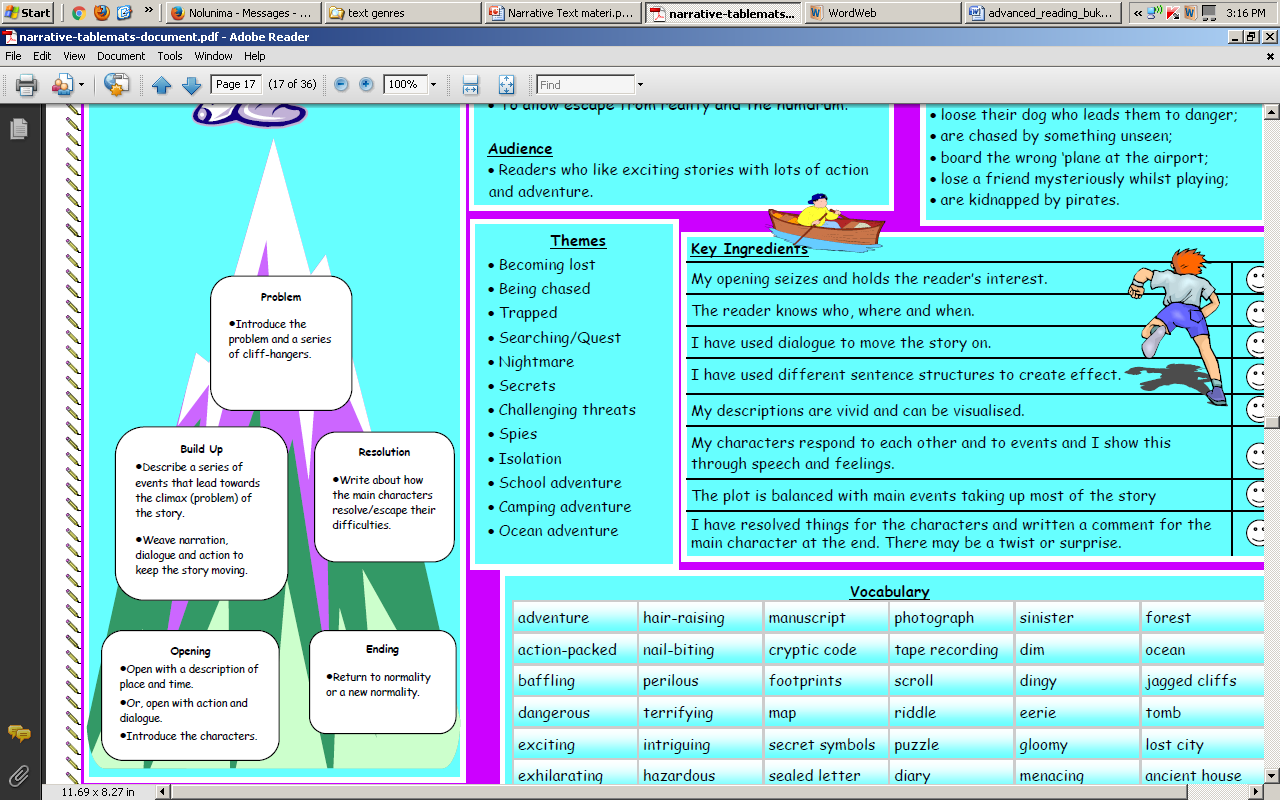 Narrative organisation/story mountain –
Adventure
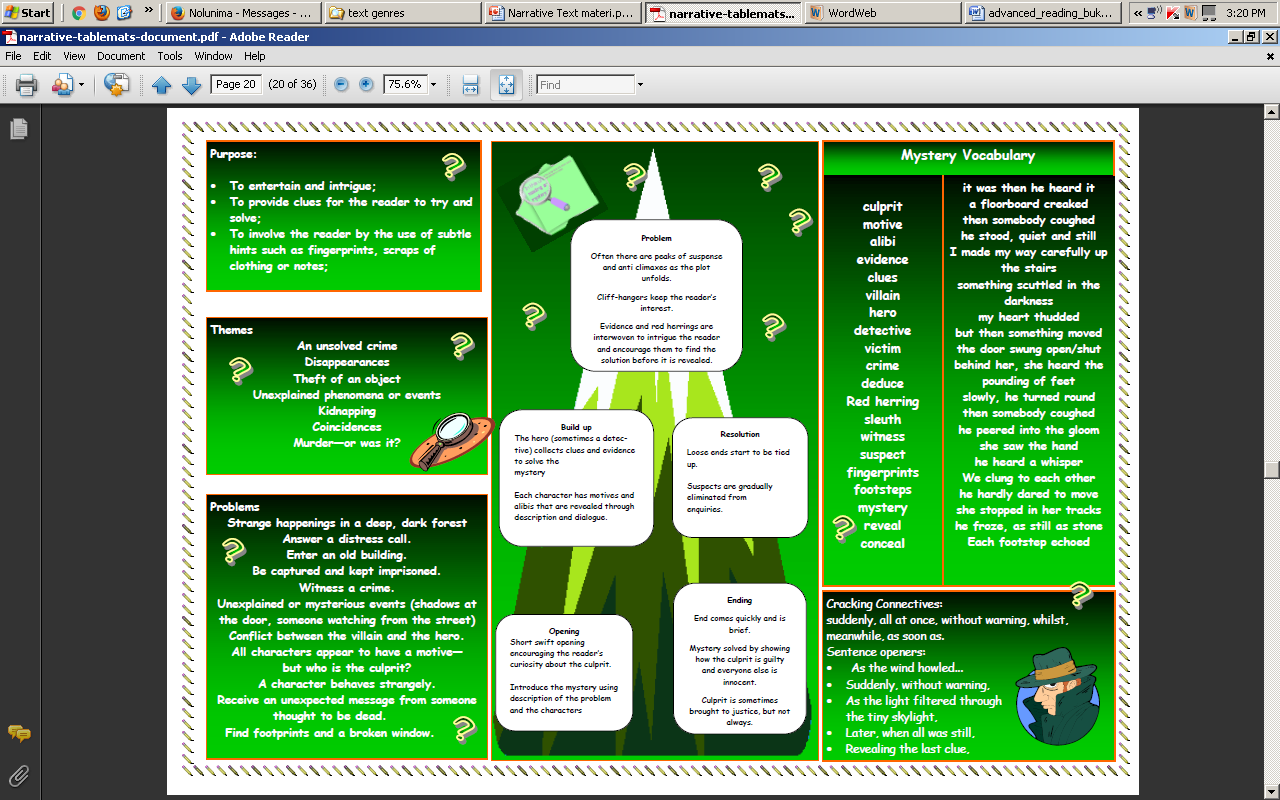 Narrative organisation/story mountain –
Mystery
Language features
Focus on specific participants
Use of past tense
Time words to connect events/circumstance of time (one day, finally)
Circumstance of place (at the palace)
Types of verbs:	
	Being verbs
	Having verbs
	Action verbs (dropped, read)
	Saying verbs (said, proclaimed, told)
	Mental verbs (like, overjoyed, understand, hear)
Deconstructing a Narrative
It all happened when I was walking home from school. Two kids from my class decided to pick on me. They started yelling stupid names like spazzo, pigface etc. I didn’t mind this. I also didn’t mind Kelly punching me in the shoulder. What I did mind was the Kelly kept me occupied while Matthew (better known as Roberts) rode my bike around the cul de sac of the street.
	This was harmless. But, still riding, he kicked off my bag and jumped off the bike leaving it to fall. This made me sore. I gave in to my temper. When Matthew saw this he took off. So it was me and David Kelly to battle it out. I chased him around and around the street. When I finally caught him I threw punches galore.
	Most of them missed. Kelly managed to escape and run home. I think I was the victor, but if I was, I don’t think it was worth it.
Story Map
ORGANISATION /STRUCTURE
ORIENTATION  
1st paragraph
sets time and setting
Who 
“I”, Kelly, Matthew
What 
Kelly and Matthew picked on me
When
When I was walking home from school
Where 
On the street
COMPLICATION followed by a series of events
2nd  paragraph
Matthew kicked off my bag and jumped off the bike
I chased Kelly
I punched Kelly
RESOLUTION
3rd paragraph
Kelly escaped and ran home.
Language features
Happened, started, decided, didn’t mind, rode, kicked, jumped, took, chased, caught, threw
* past tense
* Specific participant
I, Kelly, Matthew
Punch, rode, kicked, jumped, took, chased, caught, threw, run
* Action verbs
* Saying verbs
Yelling
* Thinking verbs
Think, mind
Was
* Linking verbs
* Time connectives
When, while